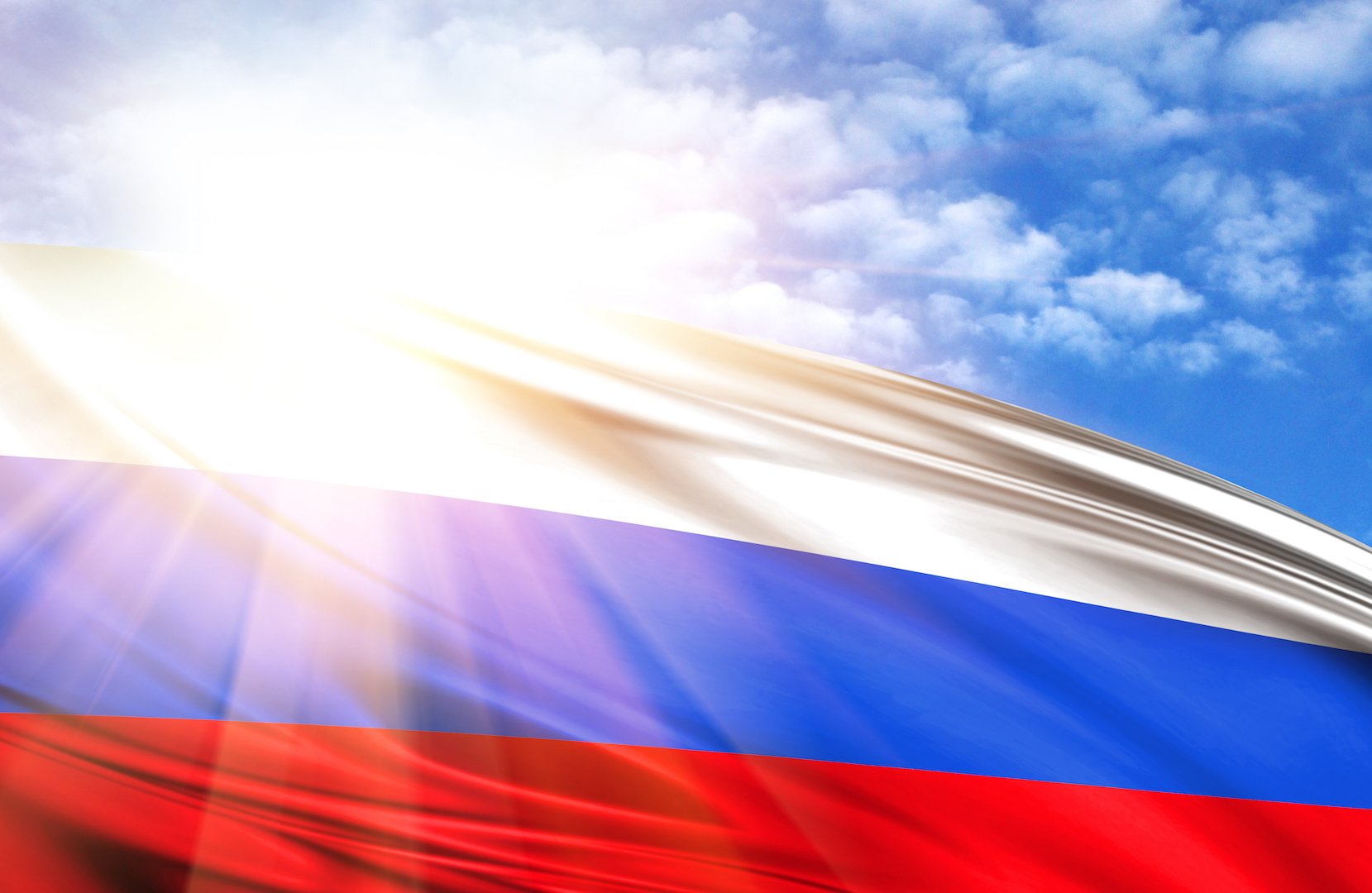 День России встретим дружно и красиво!
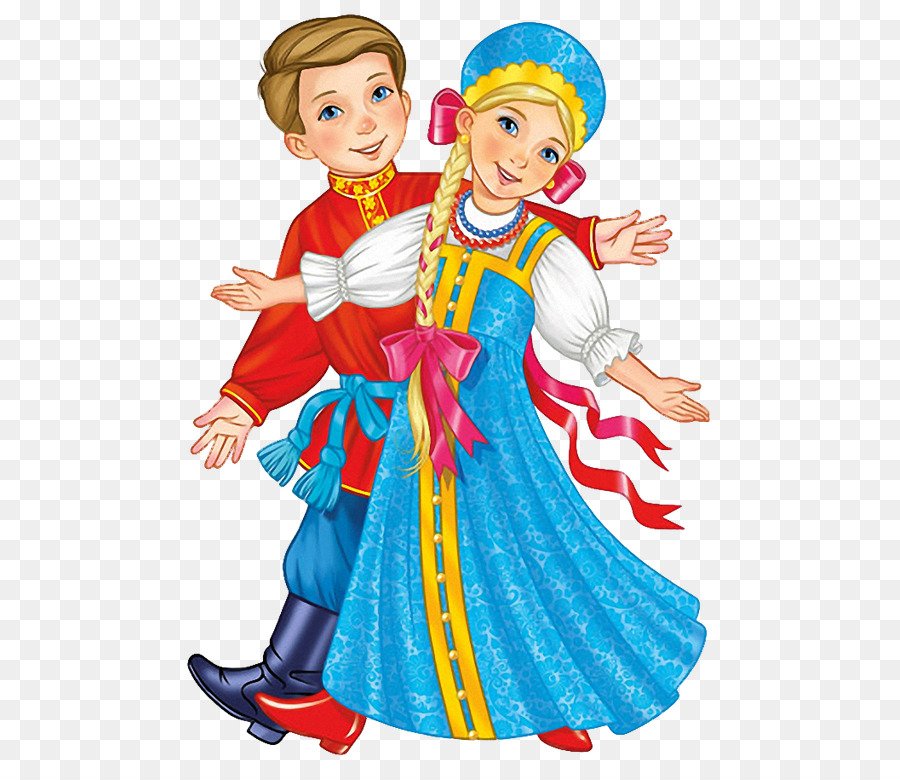 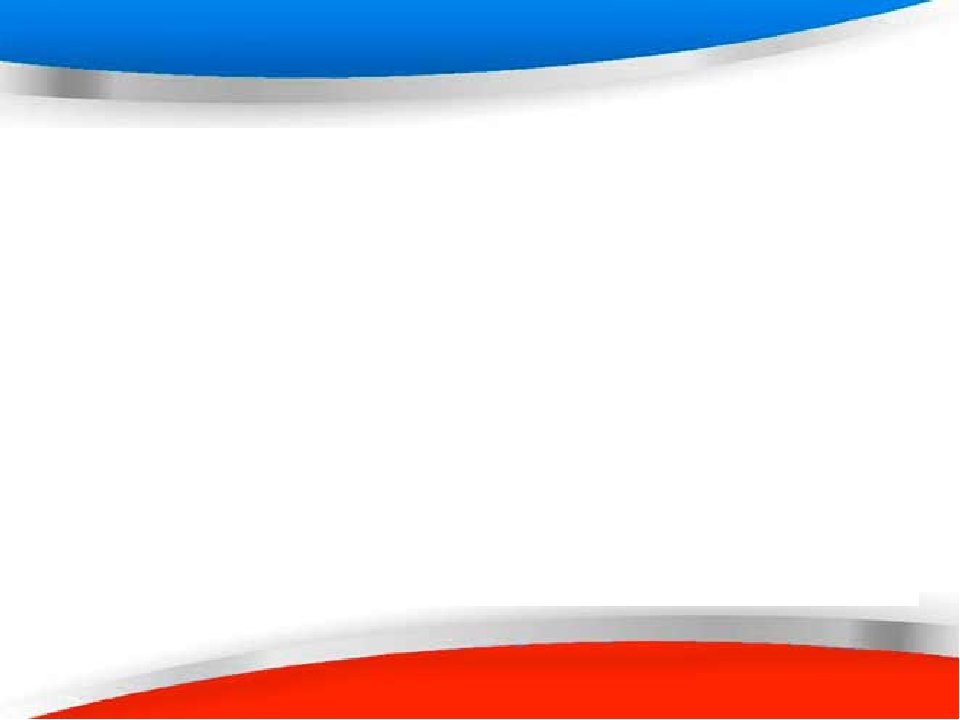 В этот день вокруг красиво:всюду флаги и цветы.День России! День России!Нарядились я и ты.Почему?Да праздник это!Отдыхает вся страна!В этот день в начале лета –именинница она!                                                        (Т. Бокова)
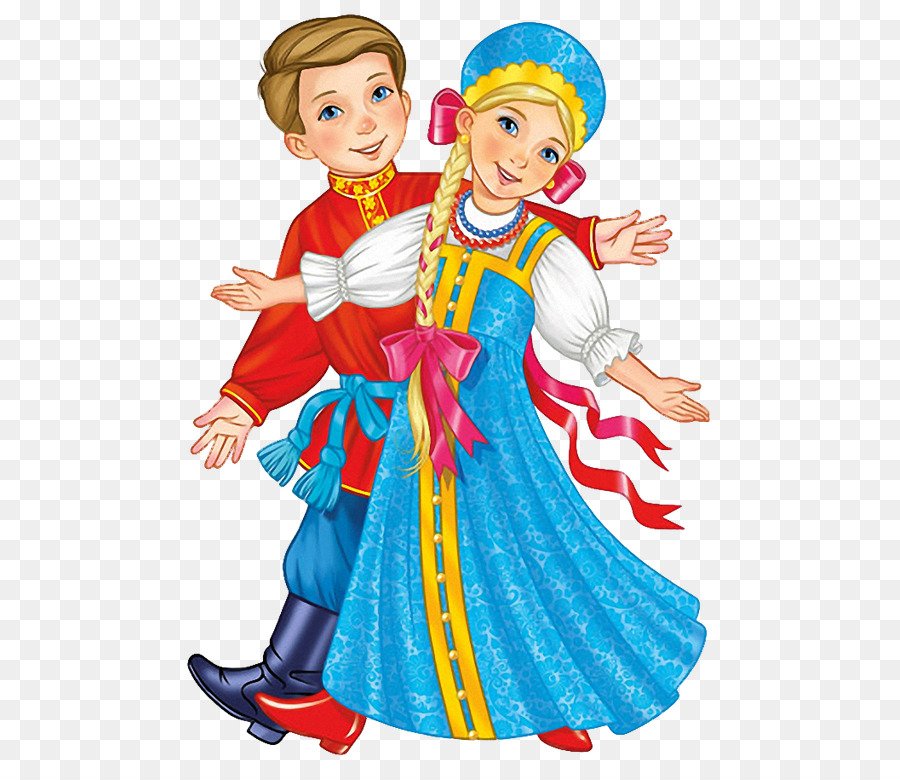 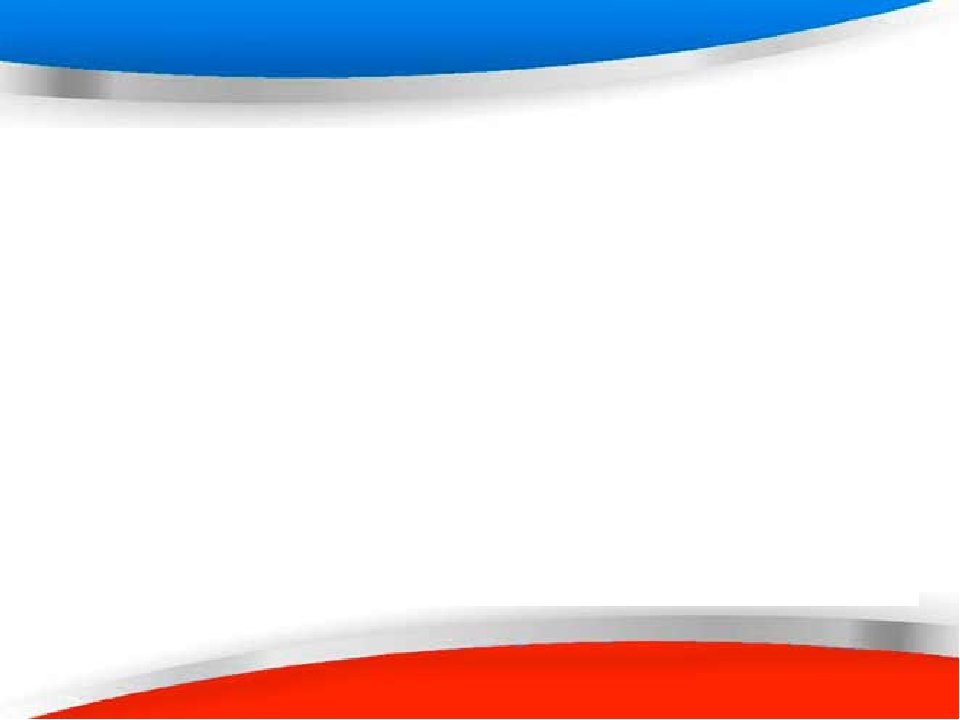 ФЛЕШМОБ«Я, ты, он, она – вместе целая страна!»
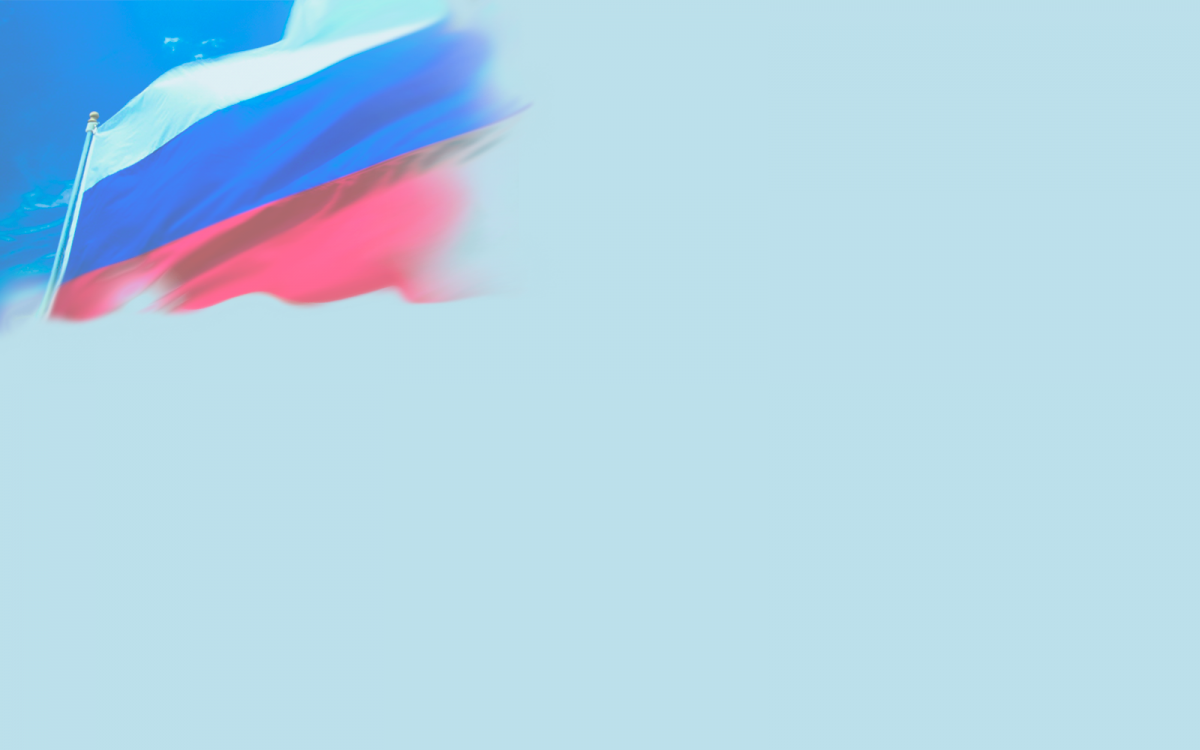 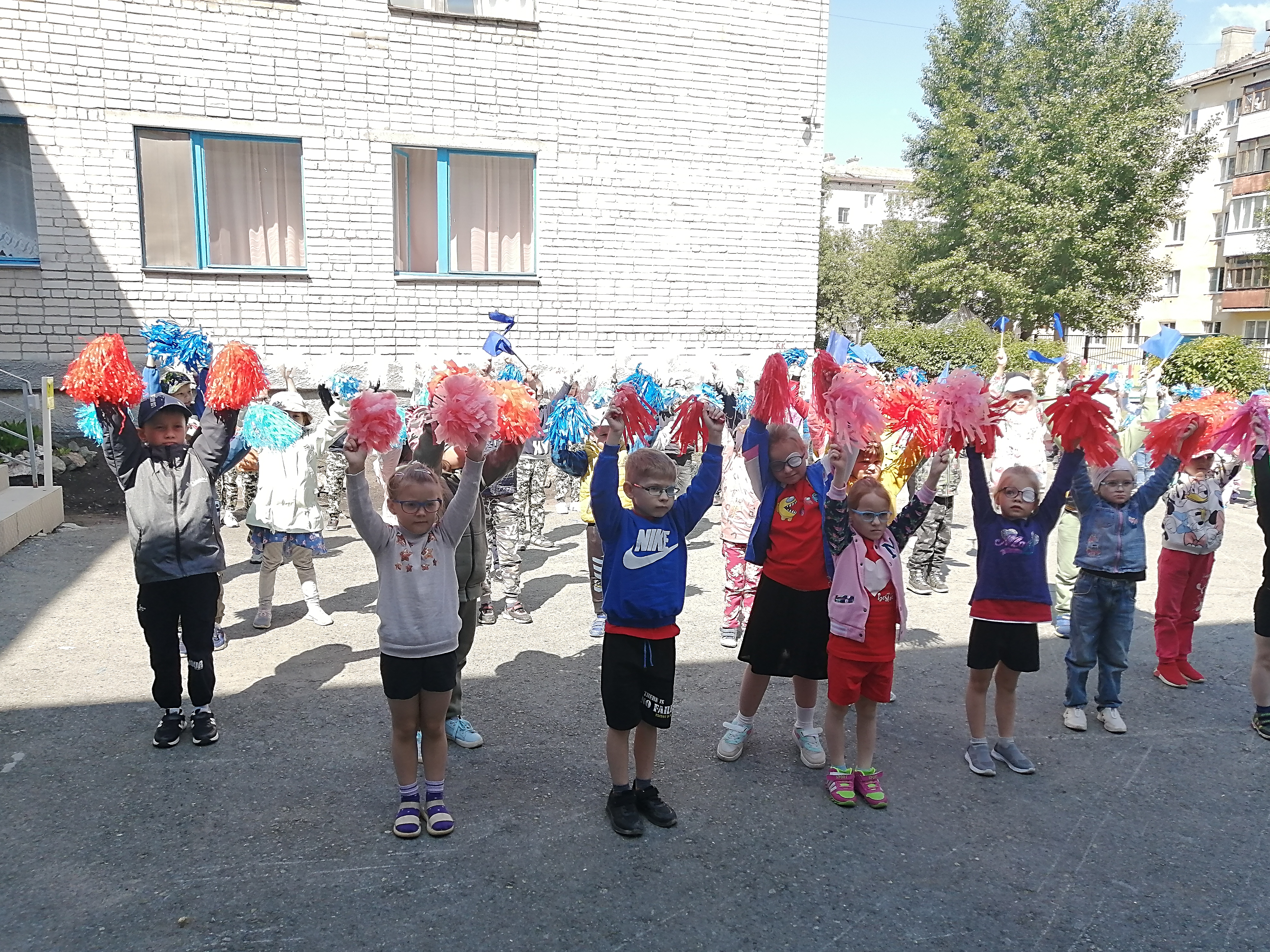 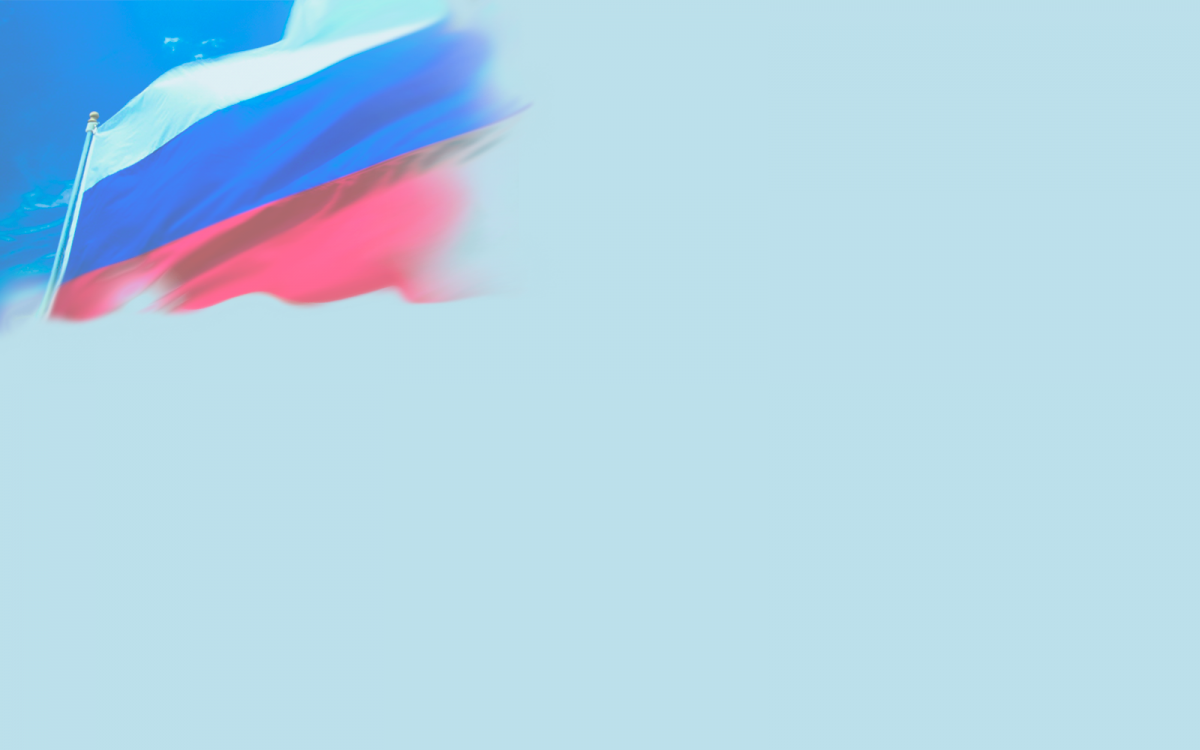 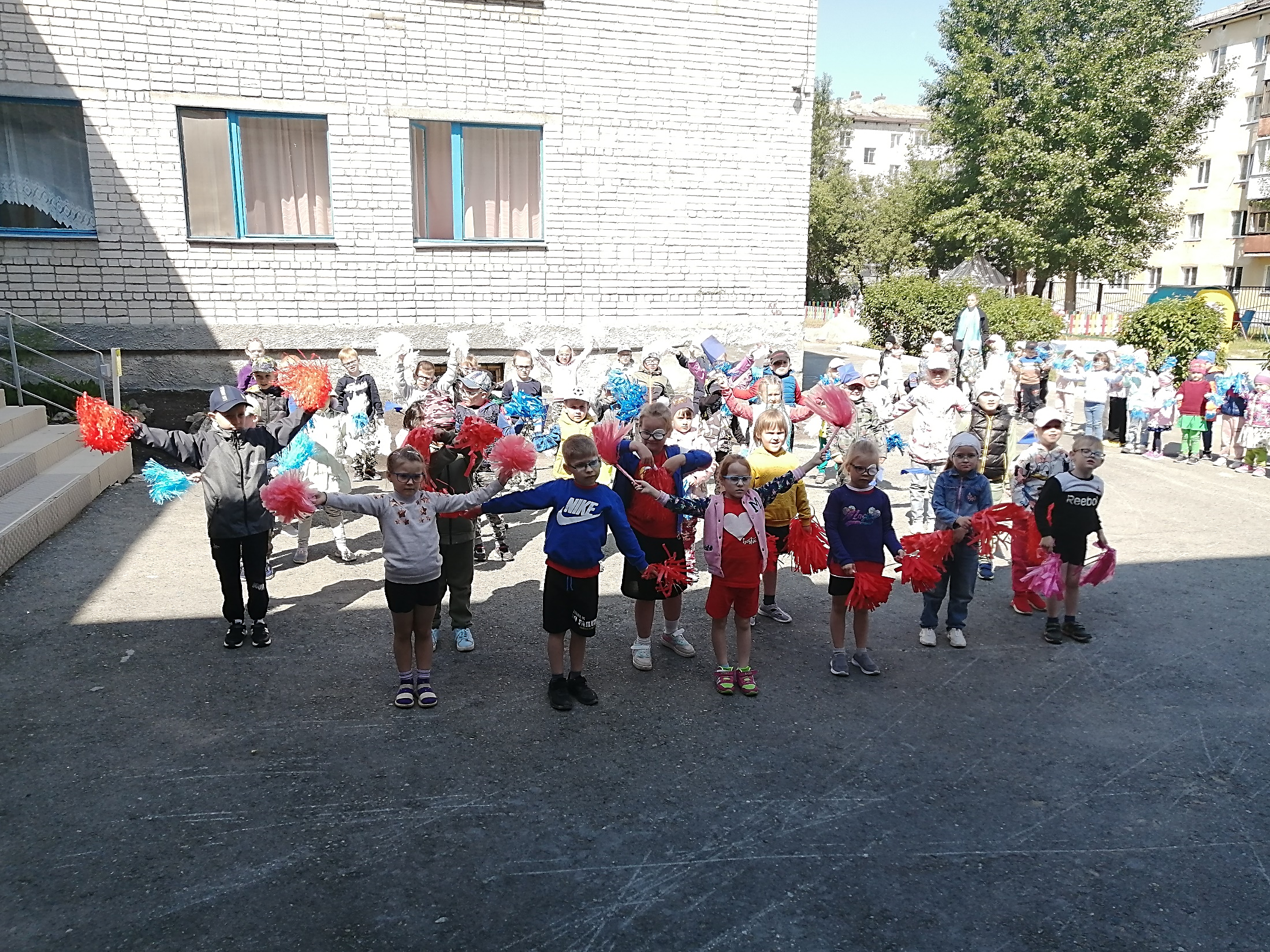 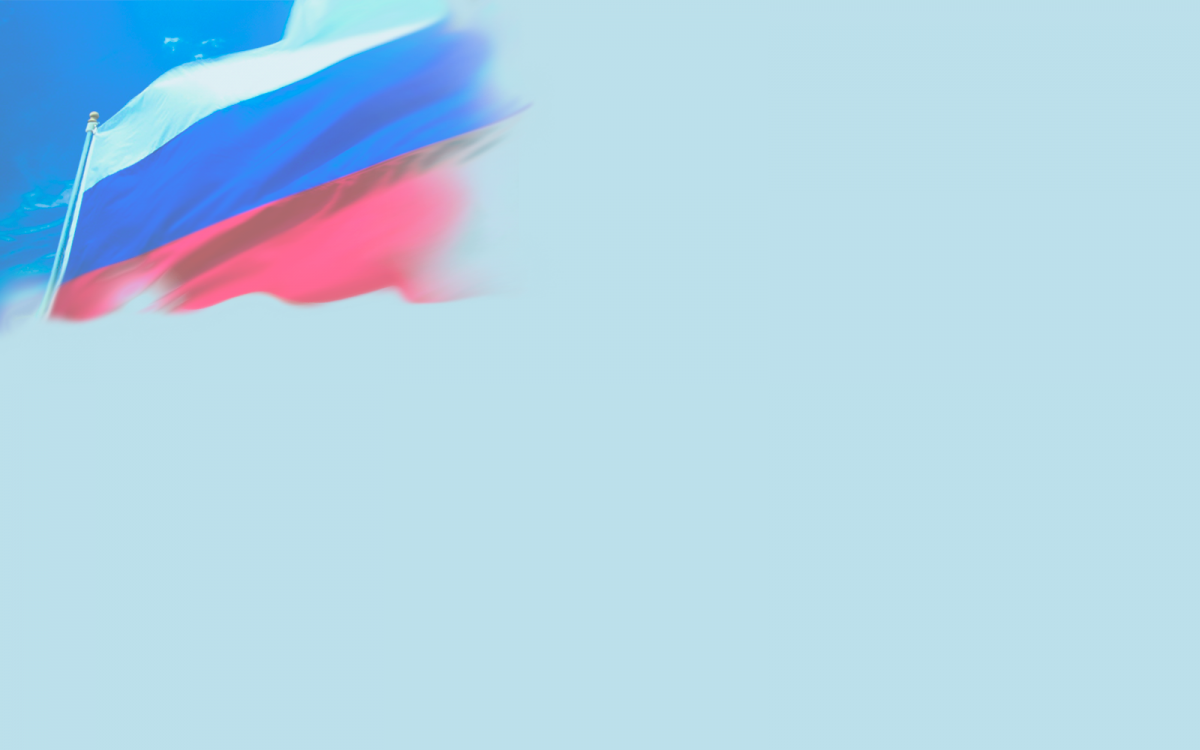 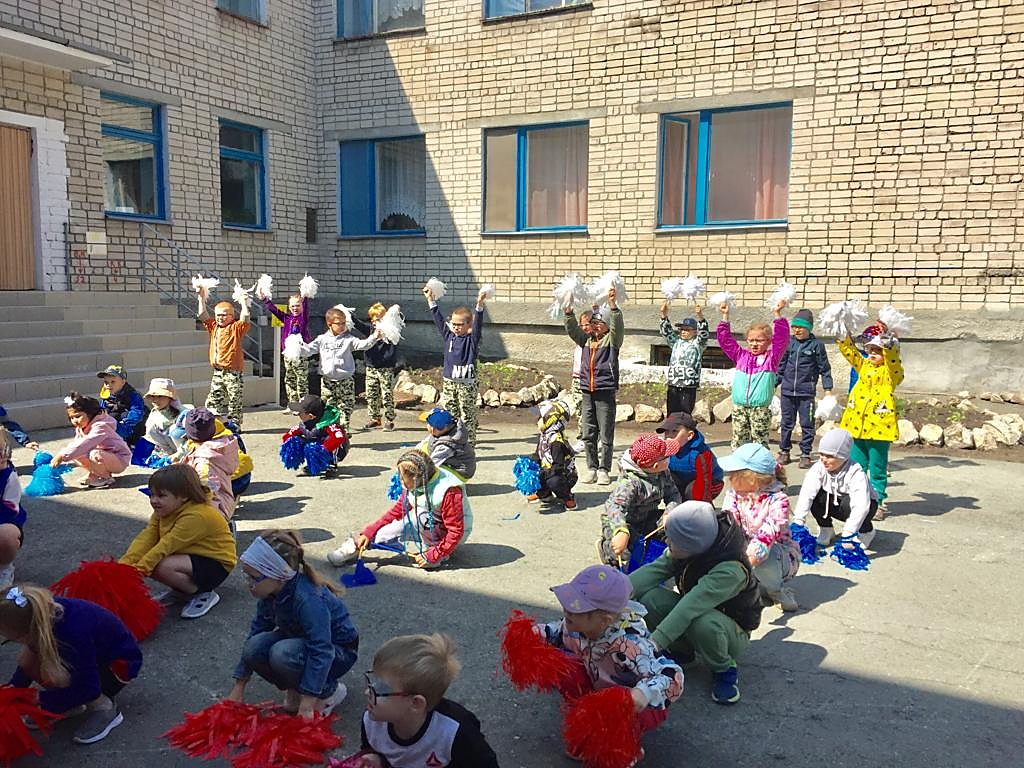 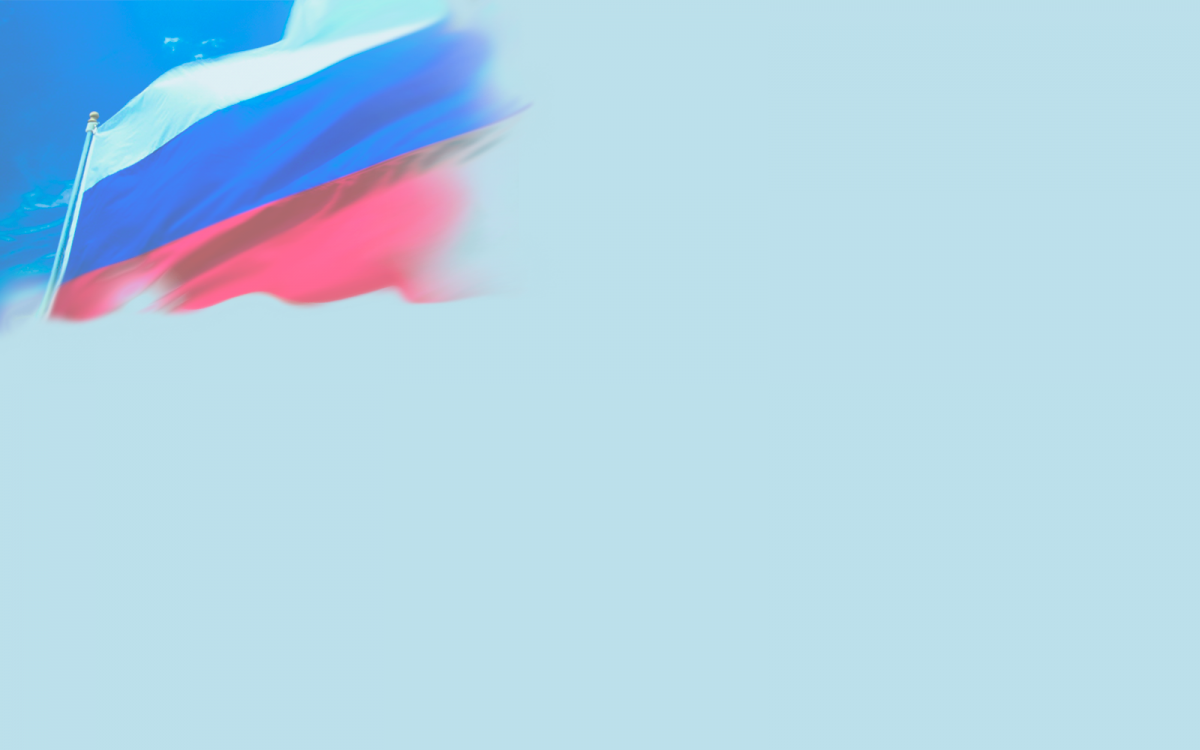 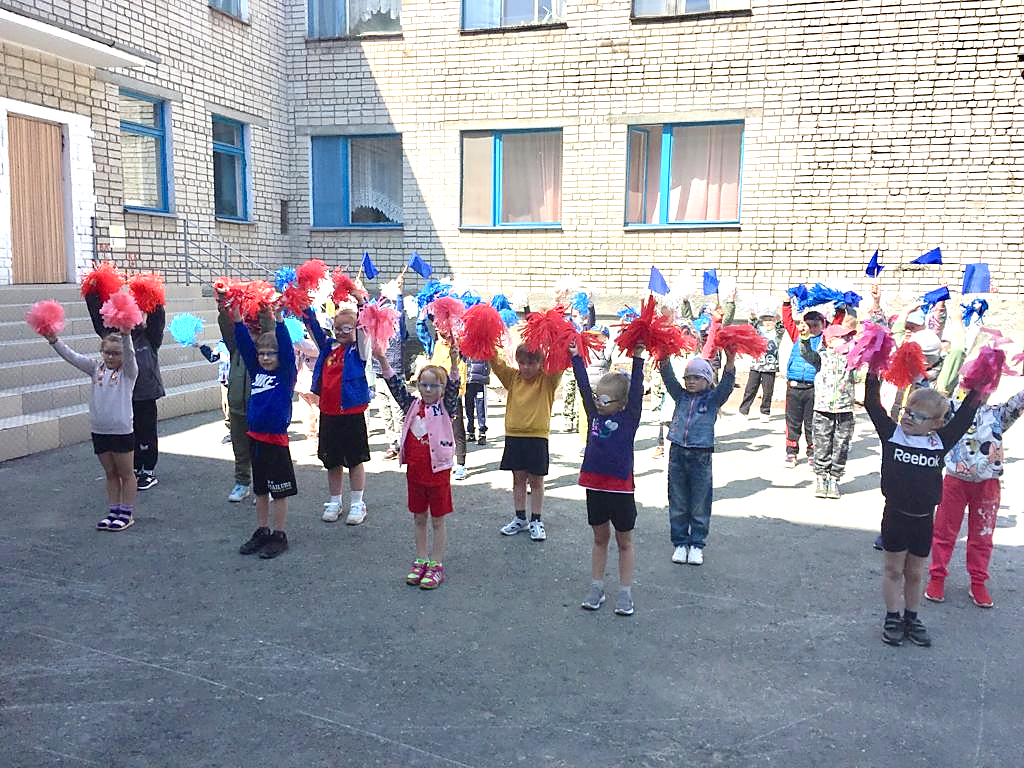 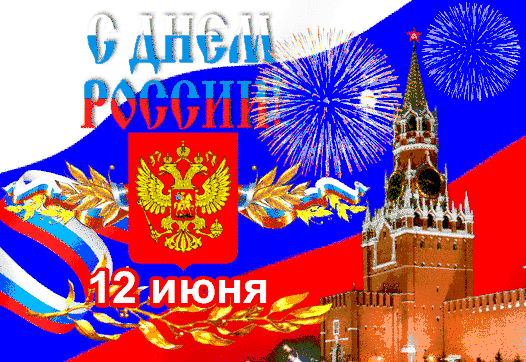